Nationhood: Εθνικισμός, Εθνική ταυτότητα και ΜΜΕ
Δρ. Δέσποινα Χρονάκη
To begin with….
Αθήνα 2004 
2000 and 4 - ...is Athens
My number 1
LocoMondo Goal
Nation and national identity in ads
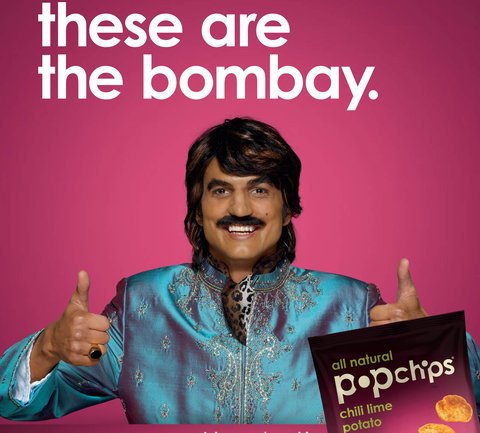 Amita Πρωινό
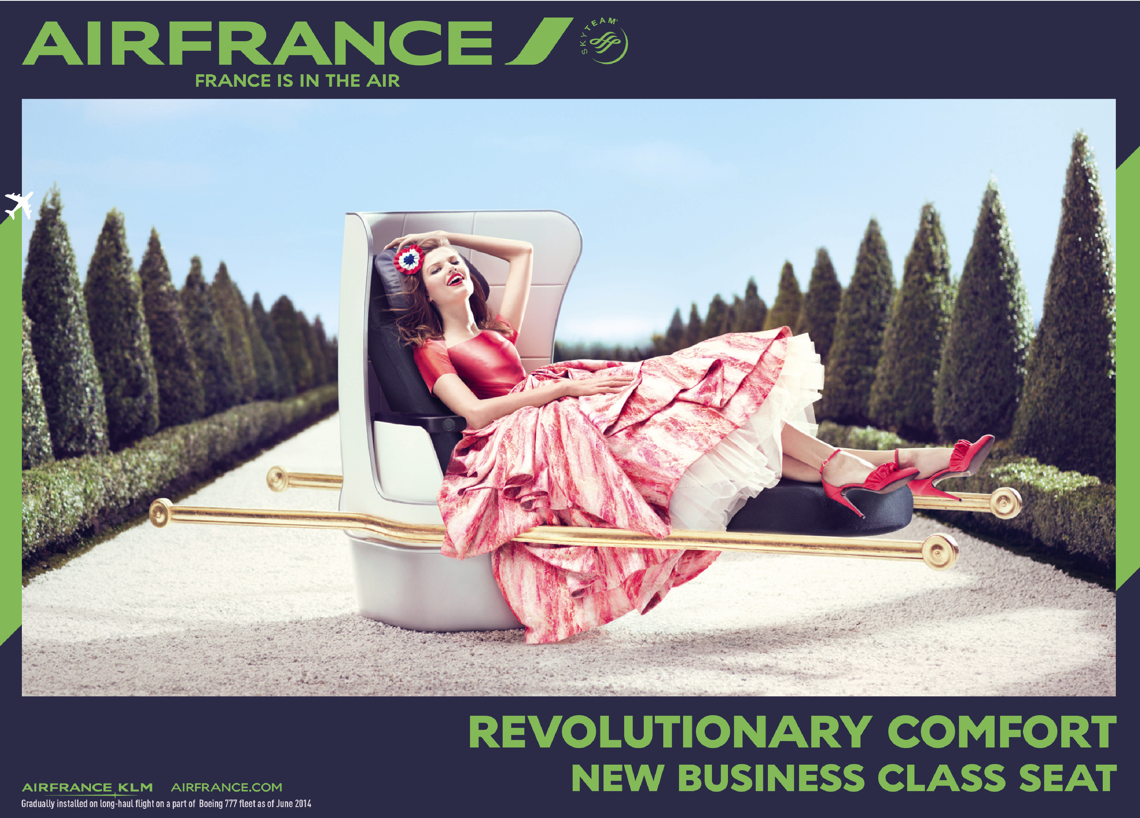 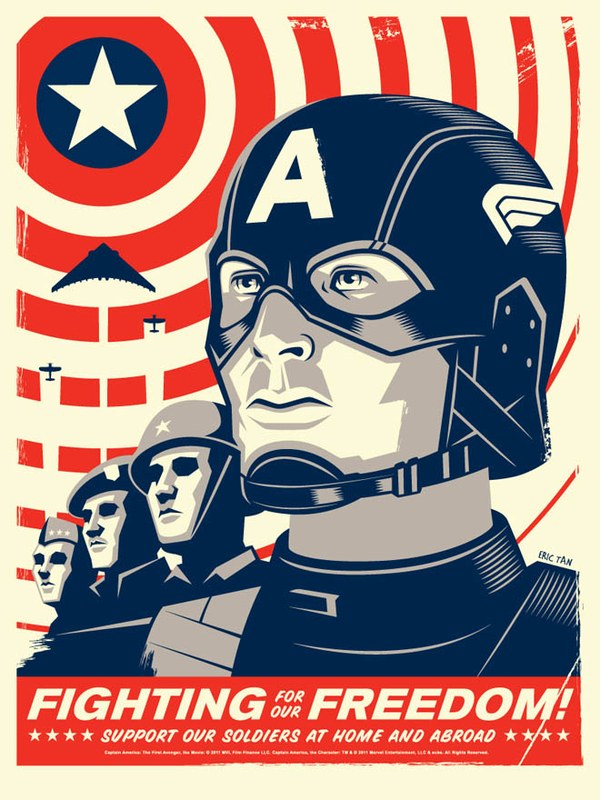 Nation is calling...(Mondo)
Nation is calling … World War I post cards
Peace eras…US
Something from the UK (World War I)
Europe against Nazism and the power of the Imperial Britain (World War II)
Cool Britannia
Σε ελληνικό κόντεξτ
Σε ελληνικό κόντεξτ
The gendered aspect of nationhood
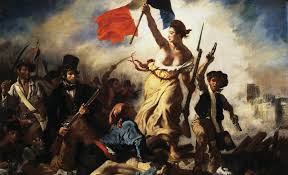 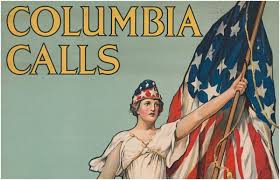 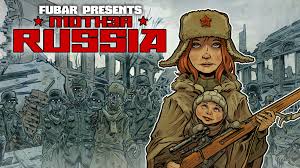 The gendered aspect of nationhood
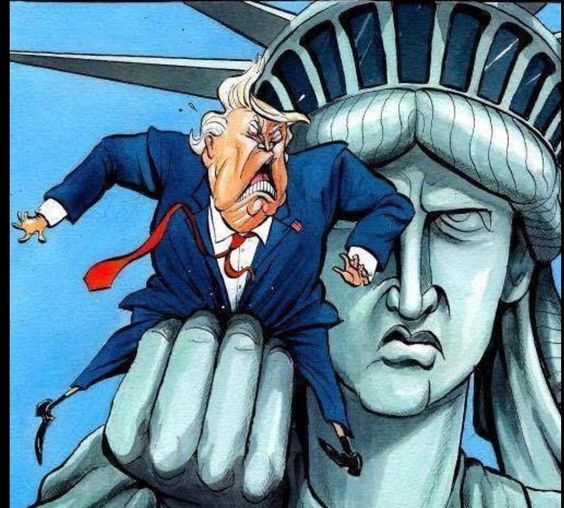 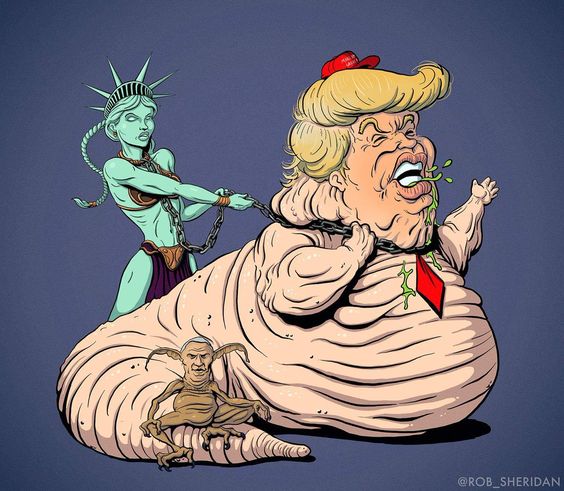 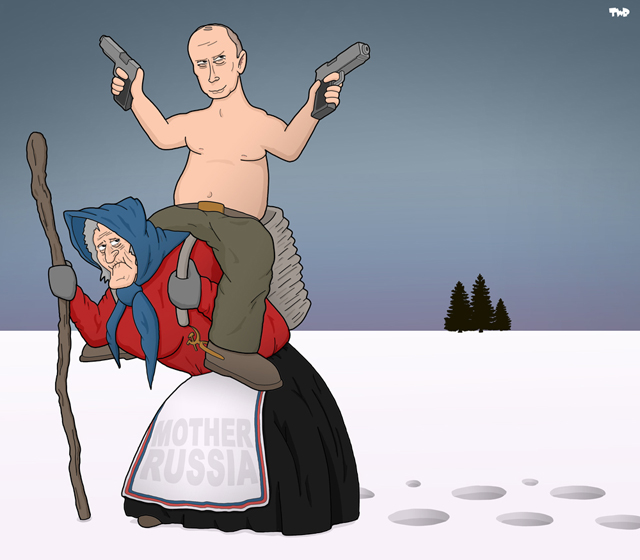 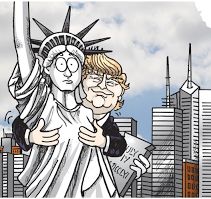 The gendered aspect of nationhood
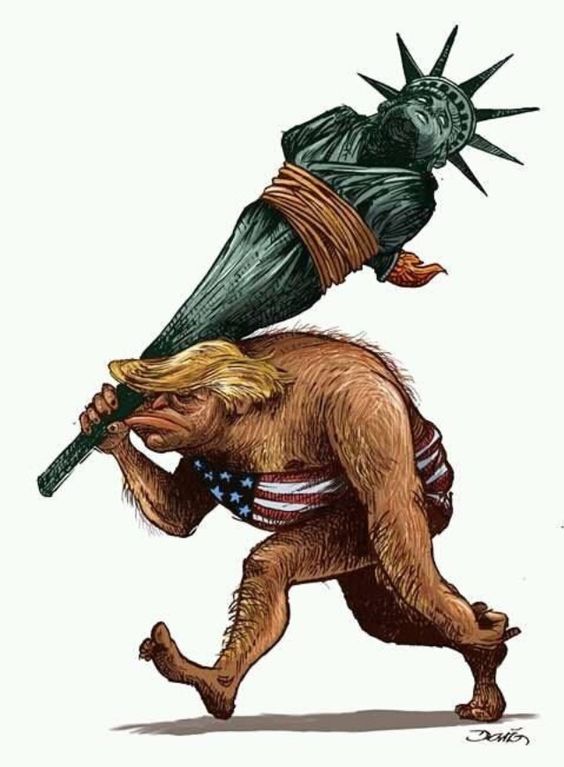 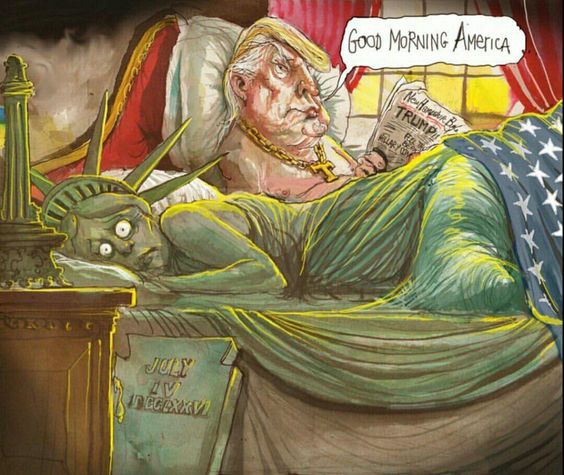 Nation Branding
Incredible India

Cyprus in your heart

Live your myth in Greece
Euro 2004: Reconstructing national identity
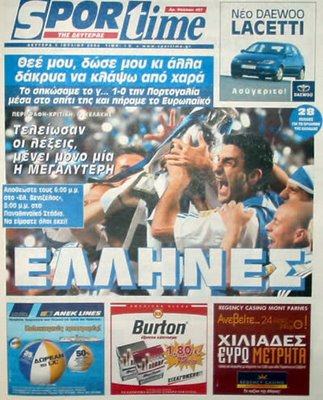 https://www.youtube.com/watch?v=E4mdrjzheuE 

https://www.youtube.com/watch?v=KOdO4IbLFbM
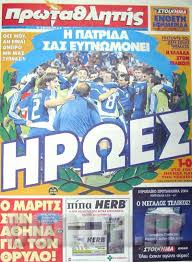 Euro 2004: Reconstructing the national identity
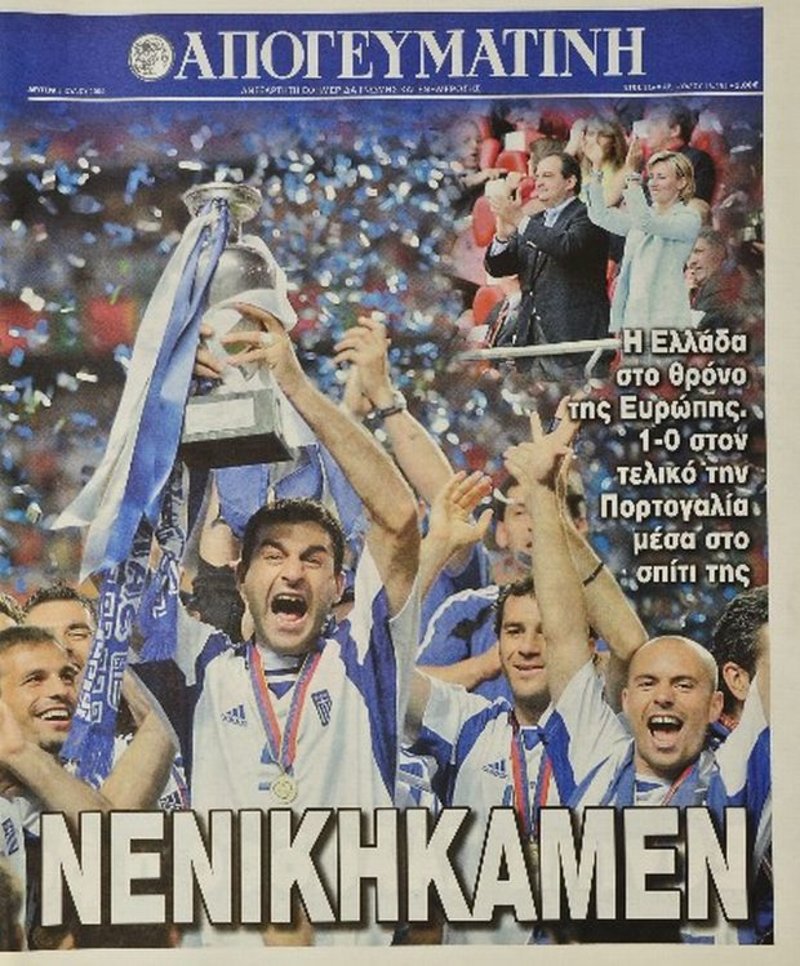 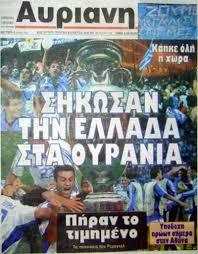 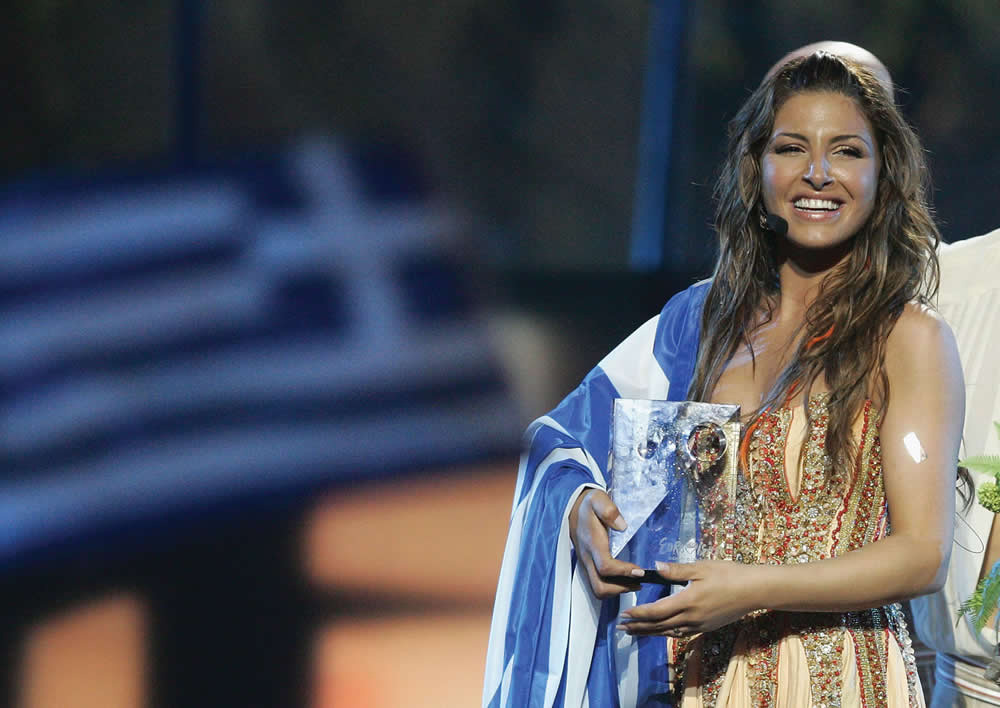 Eurovision 2005
You ‘re my number one
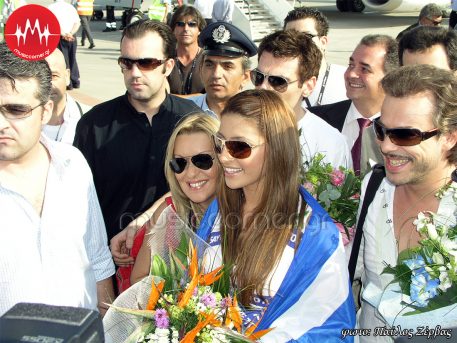